September 2012
Editor’s Report
Date: 2012-09-18
Authors:
Slide 1
Tom Siep, CSR
September 2012
Abstract
Report from Editor’s meeting and progress on D0.0
Slide 2
Tom Siep, CSR
September 2012
TG Status
REVmc – starts this week, has a volunteer but “official” editor and no “official” draft
AC – In comment resolution, hope to go to recirc by end of week
AD – gone to RevCom
AF in comment resolution hope to recirc out of Nov
AH developing spec framework document
AI accepting draft text will process revisions to SFD if there is time
Slide 3
Tom Siep, CSR
September 2012
Plans for RevMc
Included in Mc
11aa
11ad
11ae
11ac
Will not wait for 
11h
11i
Slide 4
Tom Siep, CSR
September 2012
Draft 0.0
Your editor is currently creating Draft 0.0
Clause 1: 802.11ai-specific introduction (likely not carried into Rev Md)
Clause 2: Added definitions
Clause 3: Added acronyms
Clauses 4-11
Existent clause headings (only)
Clause headings added by previous TGs work in process
Maintenance of Drafts is ongoing and continuous
 Submissions are expected to conform to current numbering
Subsequent maintenance is done by editor
Draft will be ready to accept approved text this week
Slide 5
Tom Siep, CSR
September 2012
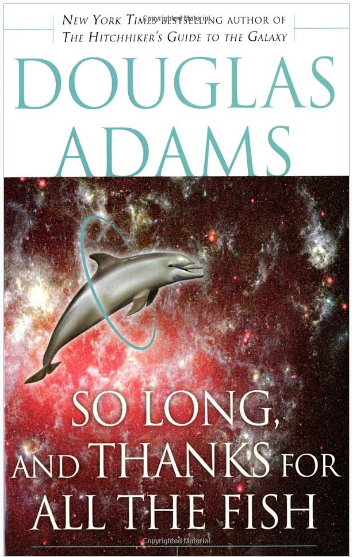 Slide 6
Tom Siep, CSR